Herramientas digitales para investigación cualitativa: el caso de NVIVO
Lourdes Feria 
Dic. 2018
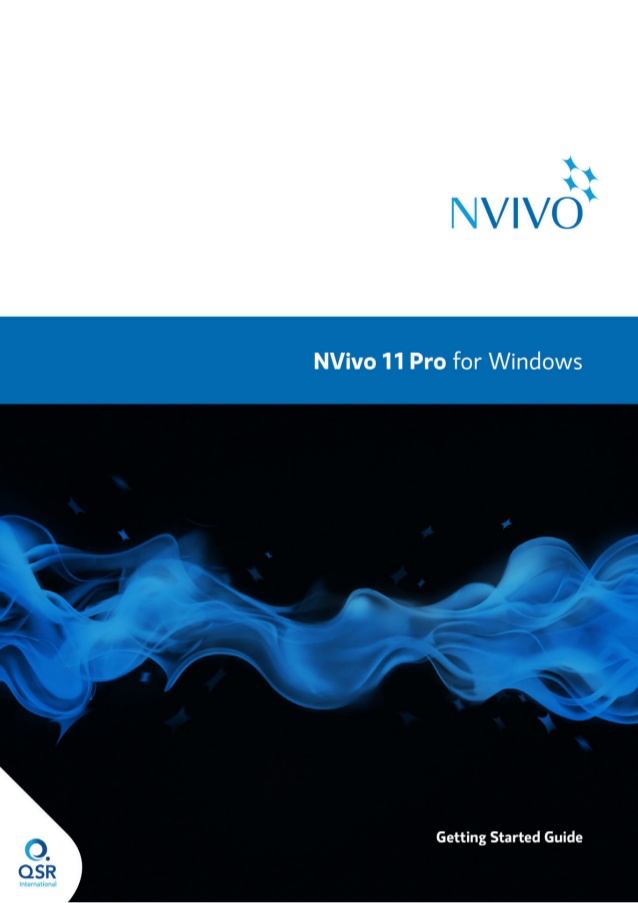 Objetivos
Presentar las principales herramientas
Mostrar los primeros pasos para su aplicación
Valorar el posible uso de CAQDAS en la Bibliotecología
La primera mirada
Contexto
No sólo cómo 
… sino por qué
NVIVO
Lo instrumental
Las aplicaciones en Ciencias de la Información
El profesional
El usuario 
Teoría, pero sobre todo práctica
Sesión 1. Contexto
Introducción
CAQDAS. Funciones, mitos y realidades
Nvivo
Siete funciones básicas y doce puntos clave
Plataforma tecnológica
Interfaz inicial
Interfaz de navegación
Herramientas básicas para la sesión práctica
Sesión 2. Práctica
Crear un proyecto e ingresar información
Estructurar un vocabulario
Generar notas, vínculos y relaciones
Realizar consultas 
Generar reportes
Sesión 1. Contexto
Introducción
Hay otras opciones (incluso gratuitas)
CAQDAS. Software para análisis de datos cualitativos
Aspectos negativos: 
Riesgo de creer que la plataforma informática es el “método” cuando sólo es una herramienta
Tiempo y esfuerzo
Resistencia a cambiar las categorías una vez integradas.
CAQDAS. Software para análisis de datos cualitativos
Aspectos positivos:
Almacenamiento integrado
Facilidad de acceso y de análisis de grandes cantidades de datos
Consistencia, ayuda a la construcción de teoría
Dimensiones de los métodos cualitativos
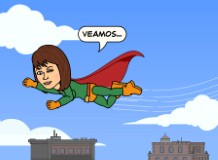 Comprensión del contexto
Cómo influyen los factores económicos, políticos, sociales, culturales, medioambientales y organizacionales

 Comprensión de las personas
Cómo las personas otorgan sentido a sus experiencias

Comprensión de las interacciones
Cómo se relacionan los diferentes actores involucrados
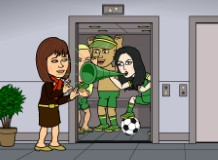 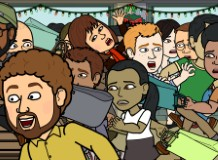 Herramientas
Para organización de datos
Para análisis de datos
Para representación de datos
Trabajo previo y capacidad de análisis/síntesis
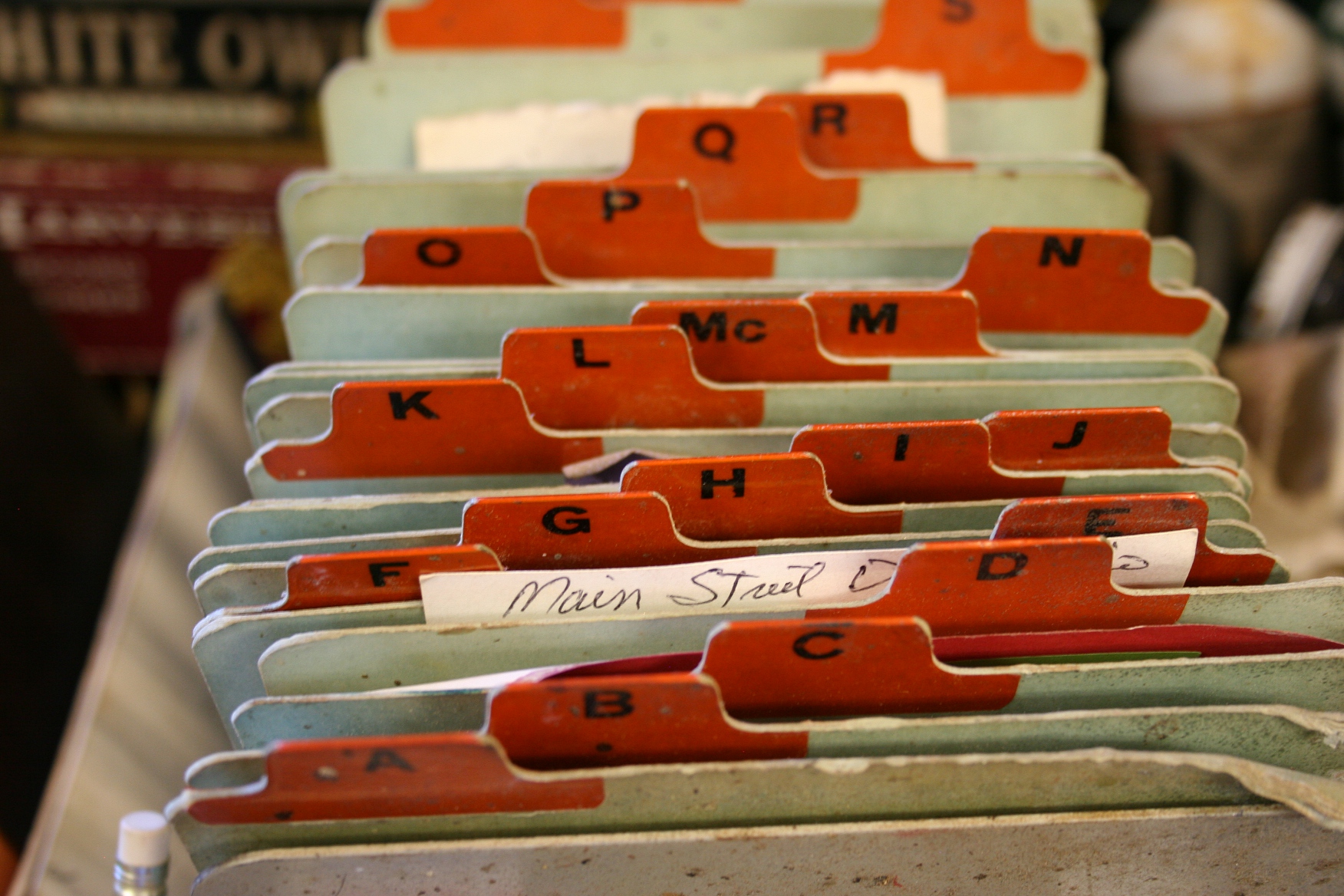 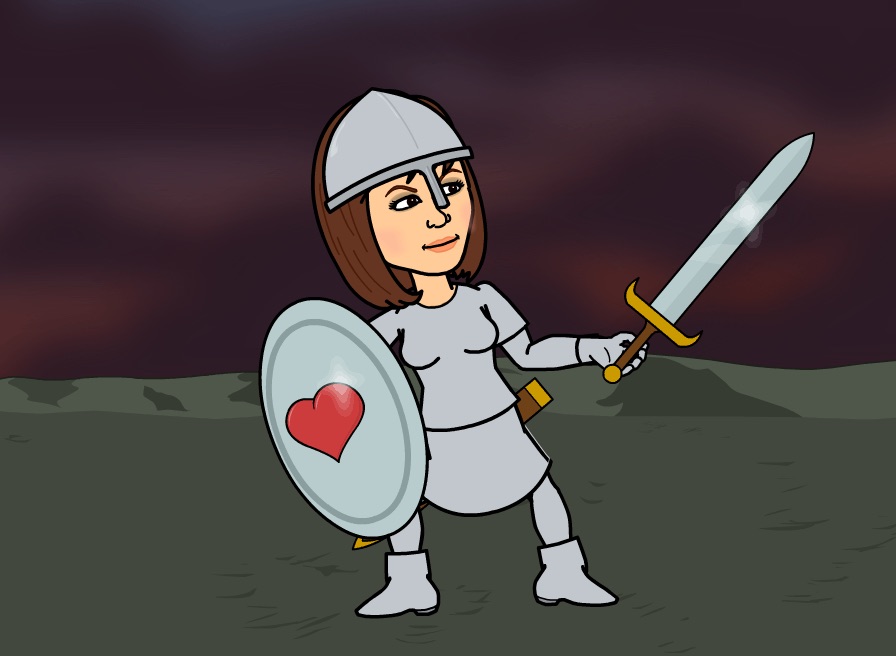 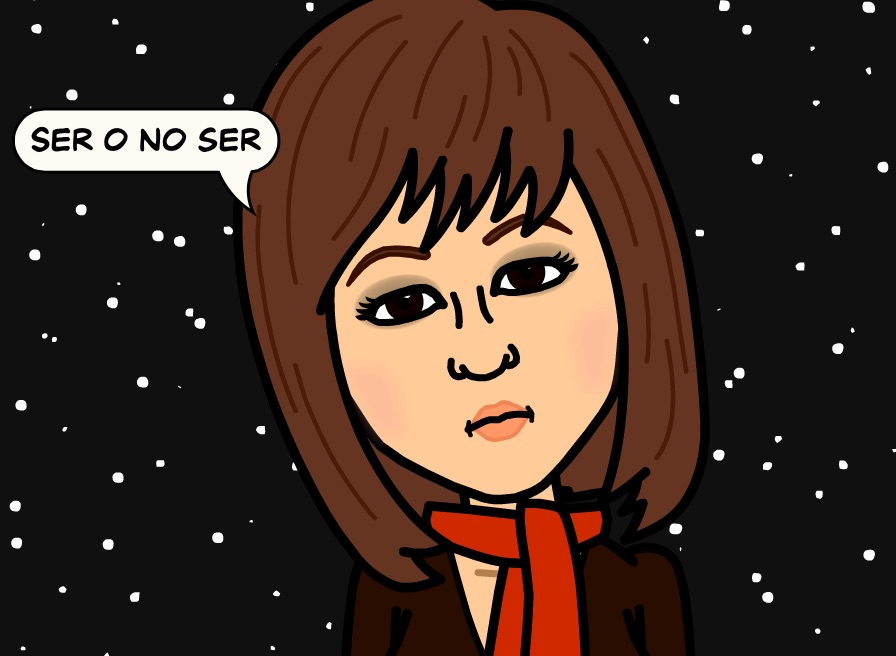 Ser bibliotecario
Saber catalogar y clasificar (asignar categorías, clasificar datos y expedientes)
¿Cómo se van a llamar tus carpetas de información y cómo las vas a estructurar?
¿Cómo vas a nombrar a los nodos donde almacenarás 
	tus datos?
¿Cuántas sub-carpetas y sub-nodos vas a crear?
¿Tienes un plan previo de clasificación? (para 
	asegurar la consistencia)
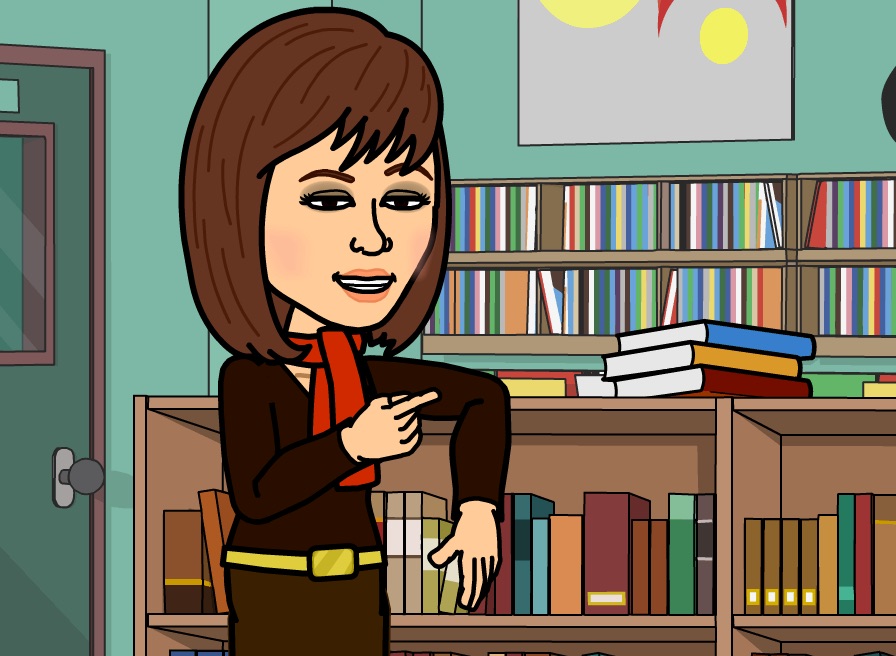 Ser filósofo
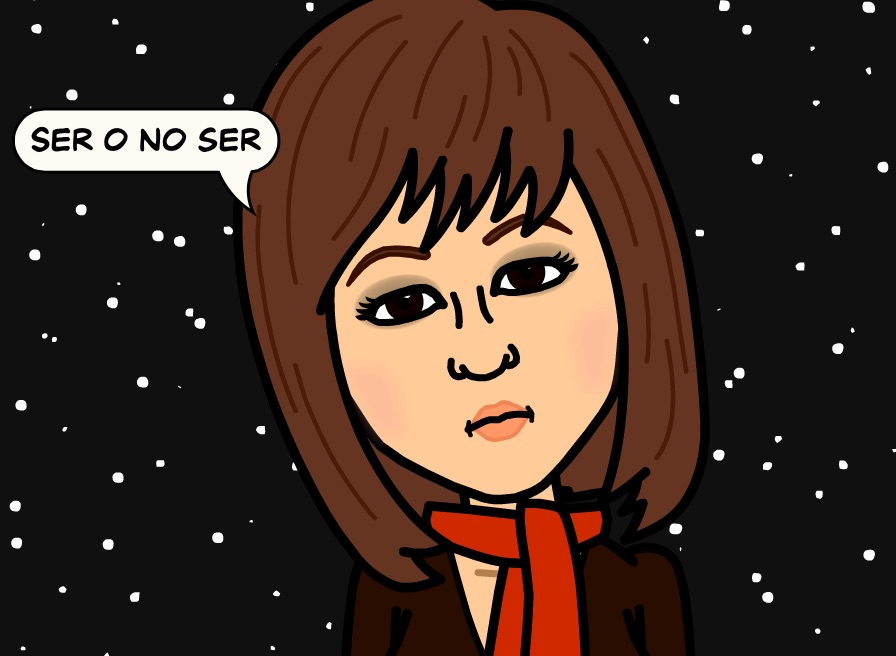 Es necesario ser un poco  filósofo para tener la paciencia y la curiosidad de explorar tus datos a profundidad
Al usar las funciones de consulta para analizar los datos de diferentes formas
Al teorizar acerca de los datos con las opciones de modelado
Al conectar los extractos de información con otras partes de tu proyecto (opciones de vínculos)
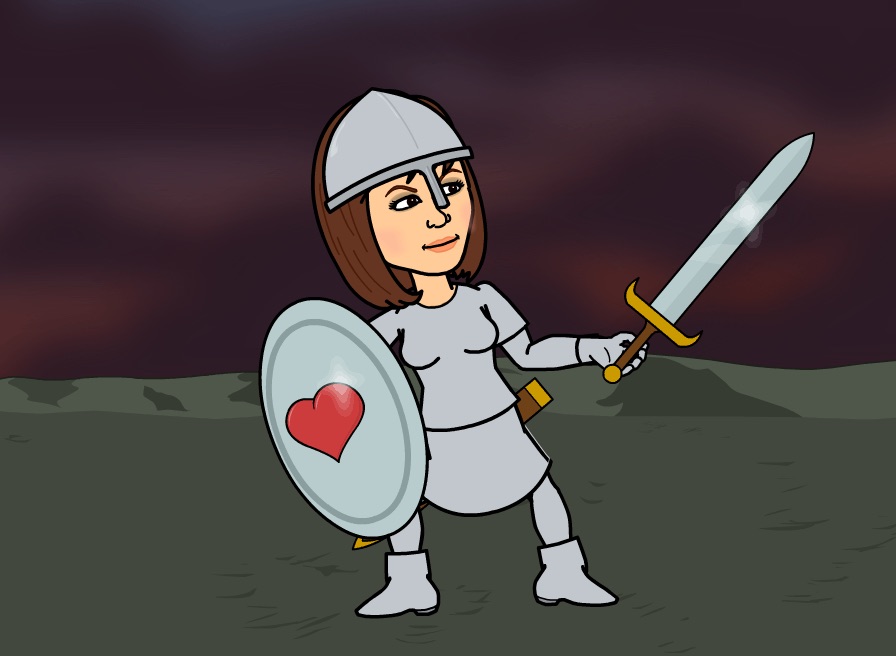 Gestor de proyecto
Saber a dónde quieres llegar
Conocer las limitaciones y las fortalezas del proyecto
Integrar funciones del grupo
Conducir el proyecto desde el inicio hasta el final
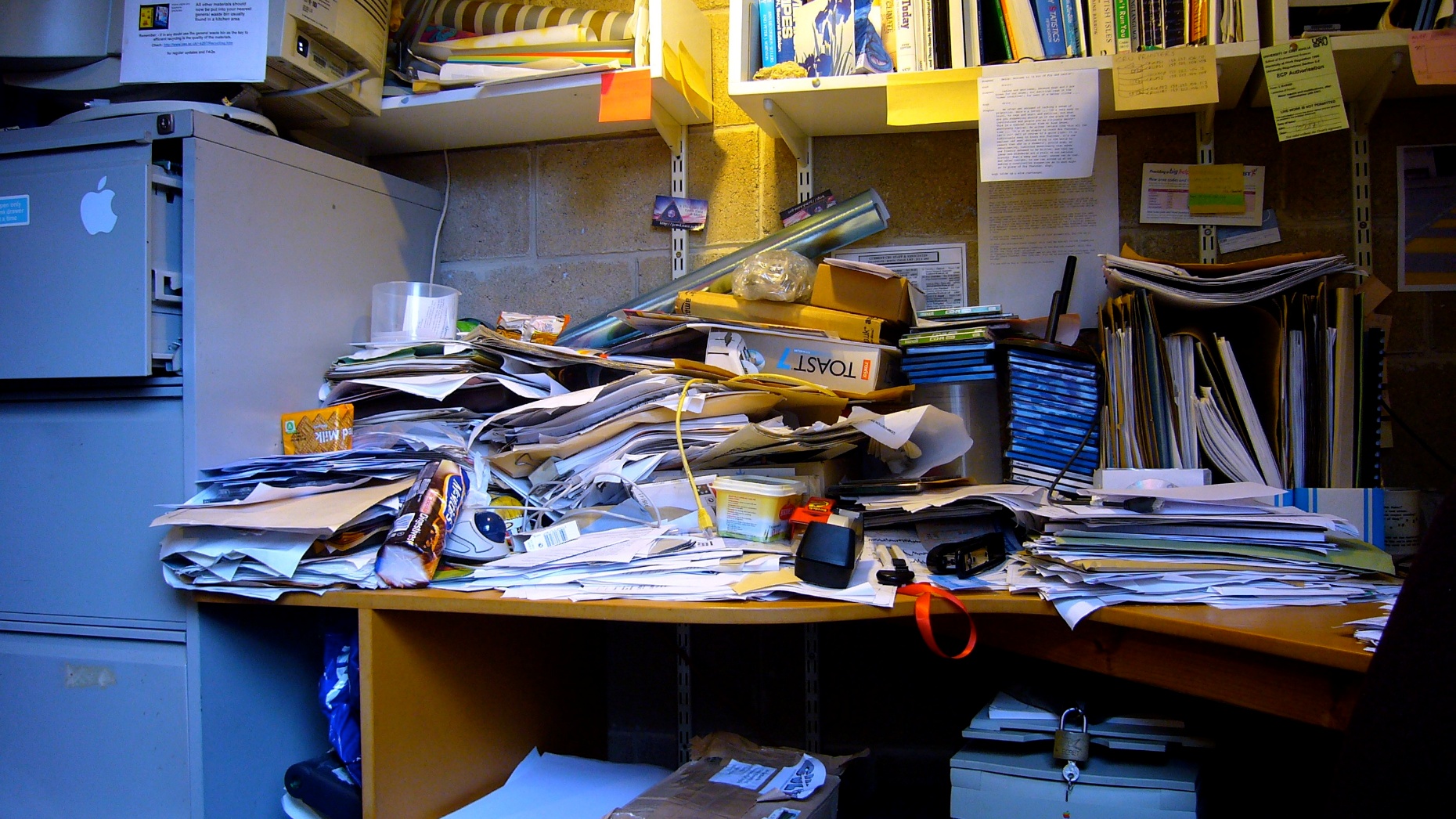 INFOXICACIÓN
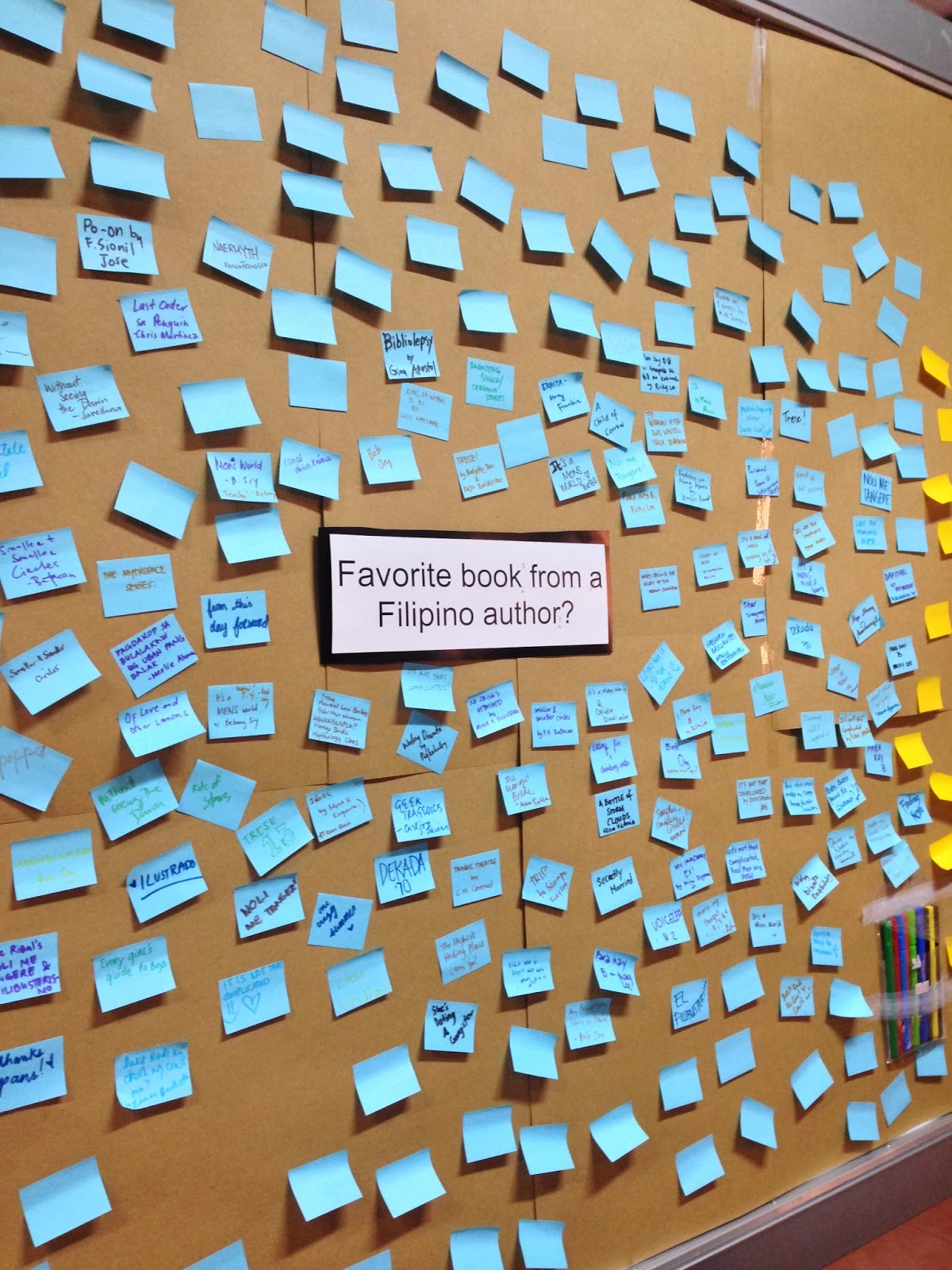 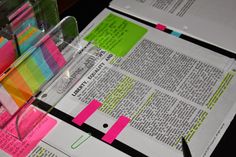 Comenzar a redactar 
Antes de usar el software (este u otro parecido) … recuerda:
Tienes otras opciones (incluso gratuitas, incluso las tradicionales)
Necesitas experiencia en investigación cualitativa
Nvivo es una herramienta… no un método
Decisiones
¿Menos de 25 horas de codificación?
Entonces NO
¿De 25 a 60 horas?
Mmmm… tal vez
¿Más de 60 horas?
¡Si! Definitivamente
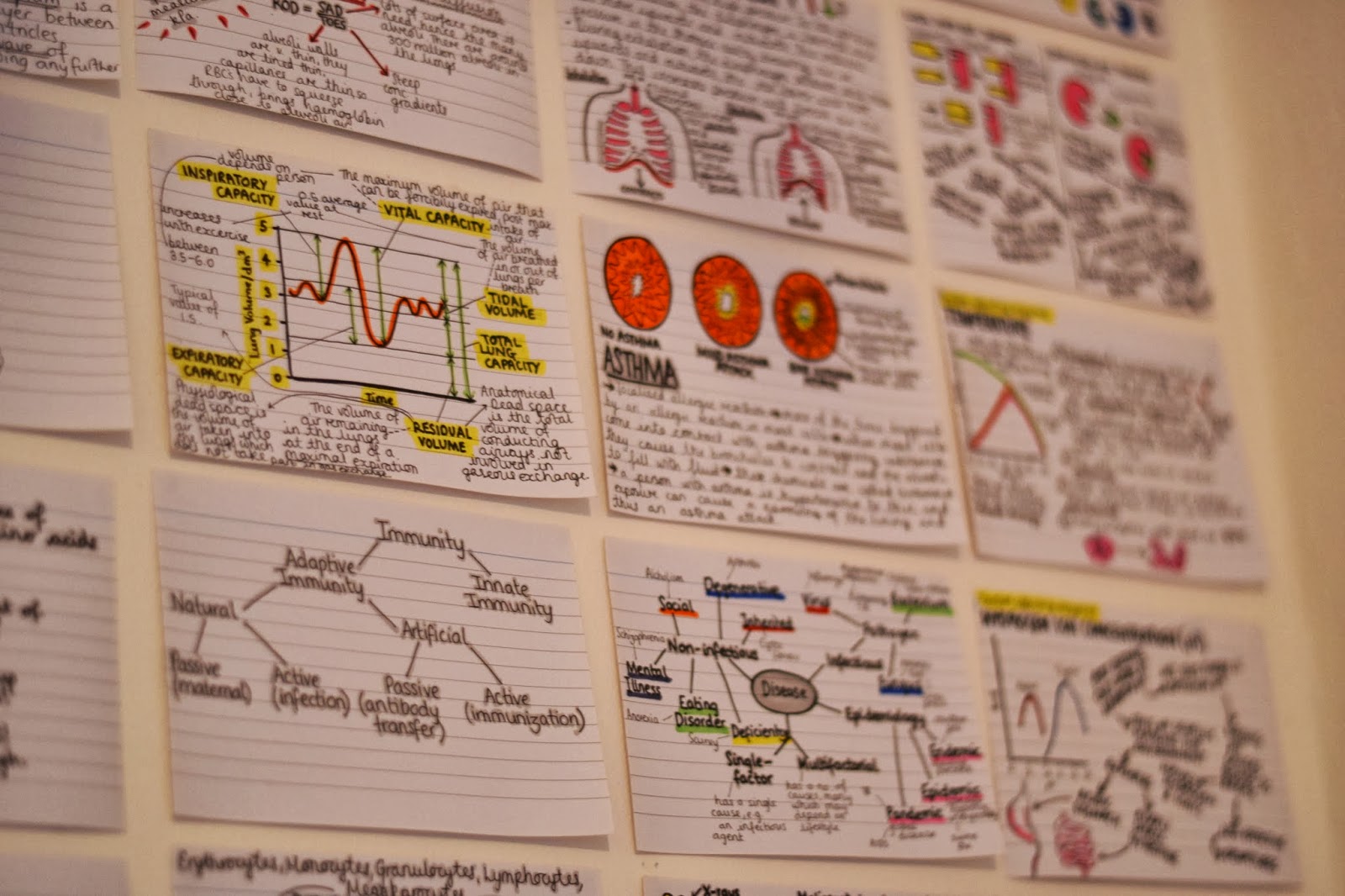 ¿Qué tipo de fuentes codificar en NVivo?
Artículos científicos
Diarios de campo y notas
Artículos periodísticos
Entrevistas a profundidad
Grupos focales
Cuestionarios de preguntas abiertas
Sitios web
Posts en FB y Twitter
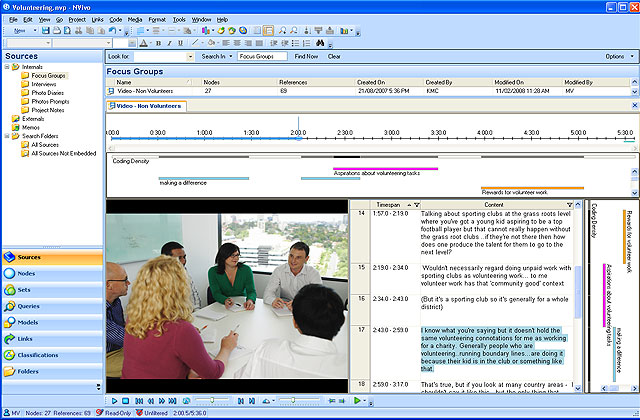 Nvivo:Siete funciones básicas y doce puntos clave
Siete funciones básicas
Desde la preparación de los datos…

… hasta la obtención de resultados y respuestas a las preguntas de investigación
Siete funciones básicas
Identificar, ordenar, reflexionar
Identificar
Observar los datos
Anotar (memos: comentarios, análisis, notas, recordatorios, avances de redacción)
Contabilizar contenido (contar frecuencias de términos y conceptos)

Ordenar y reflexionar
Analizar contenido (revisar patrones, trazados, frecuencias de términos y conceptos)
Vincular datos (segmentos, categorías, grupos)
Organizar (datos, grupos, conjuntos de información)

Deducir, discernir, valorar
Verificar conclusiones (confirmar/comprobar hallazgos)
Construir teoría. Con los datos, grupos y conjuntos de información previamente organizados
Crear diagramas, mapas, gráficas
Doce puntos clave de NVIVO
1. Analiza por qué usar un software
2. Empieza con la recolección de datos y el trazado de un modelo inicial
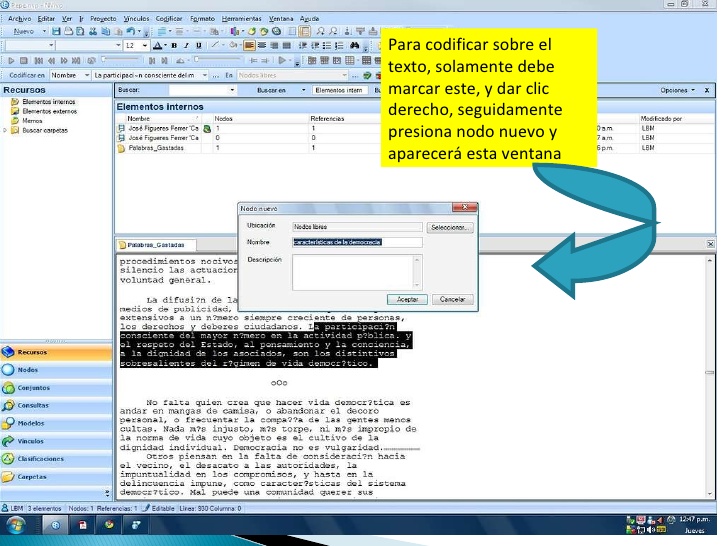 3. Diseña una base de datos concentrándote en un caso
4. Codifica, haz memos y vínculos ¡Practica!
5. Crea nodos, aprende a moverlos, combinarlos, renombrarlos. Ve con cautela, no generes estructuras complicadas.
6. Prueba con información cuantitativa
7. Prueba con multimedia (primero valora si es o no necesario)
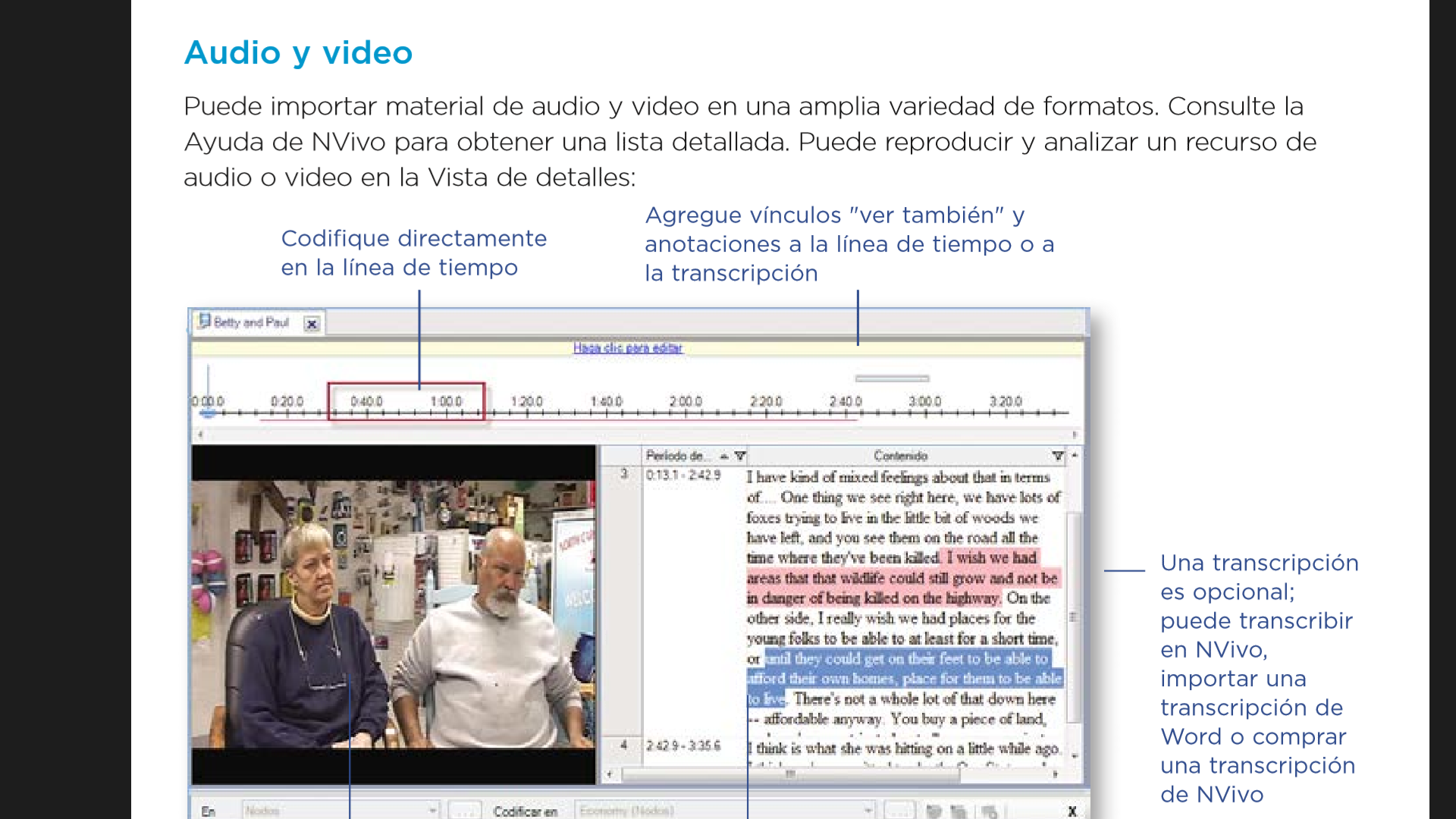 8. Aprende a exportar en Word o html
9. Importa bases de datos bibliográficas y páginas web
10. Prueba con encuestas web y redes sociales
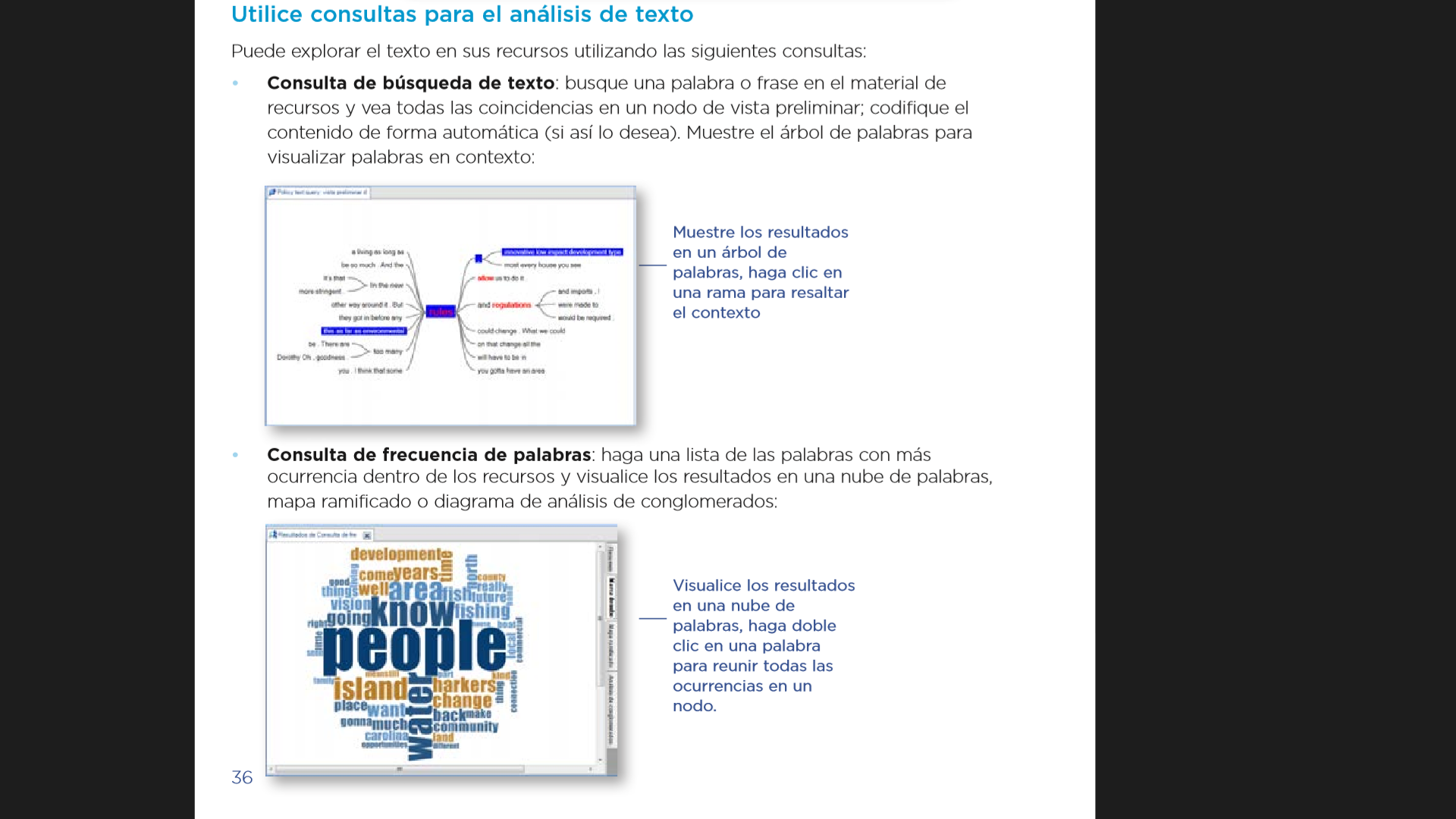 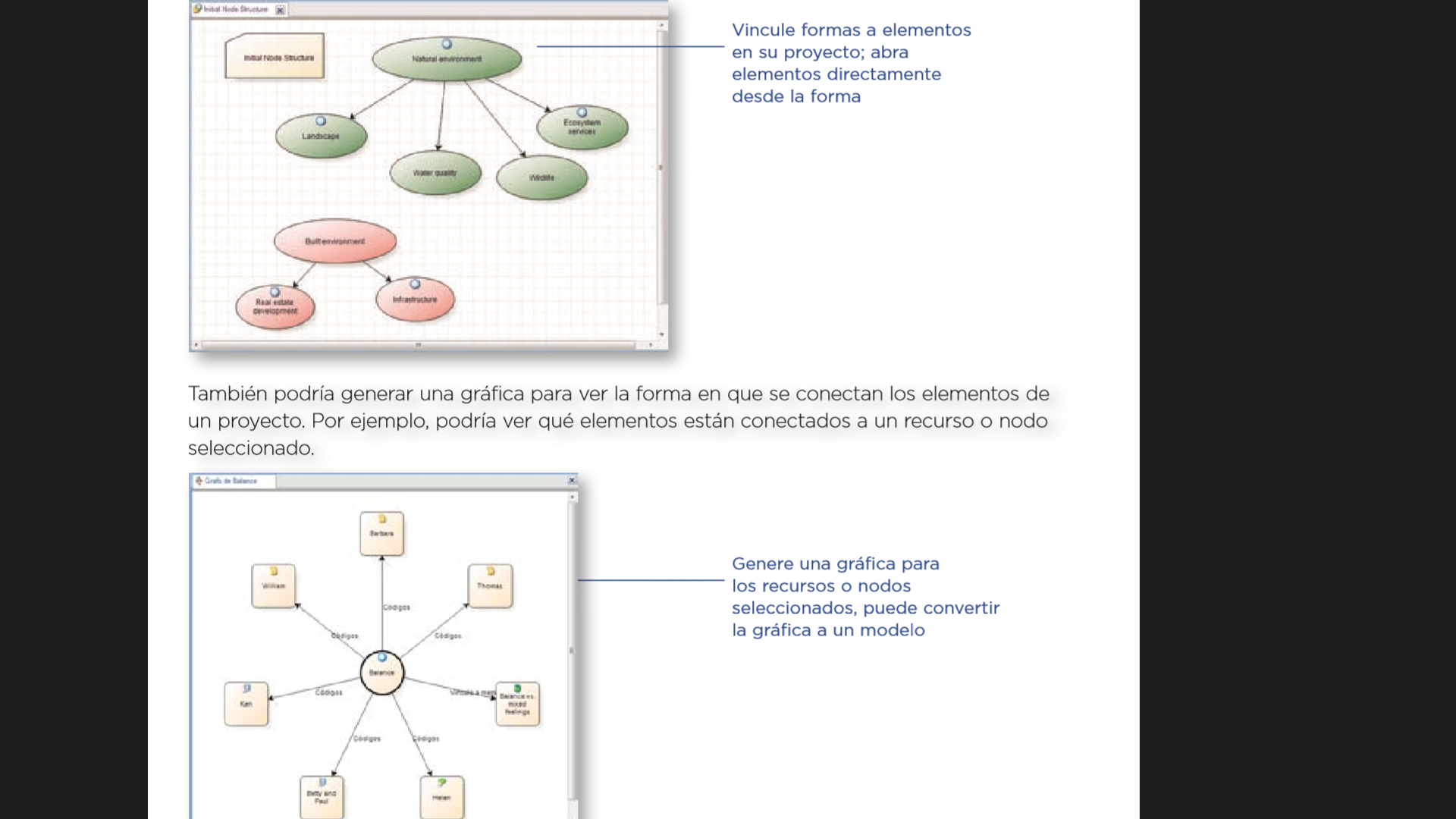 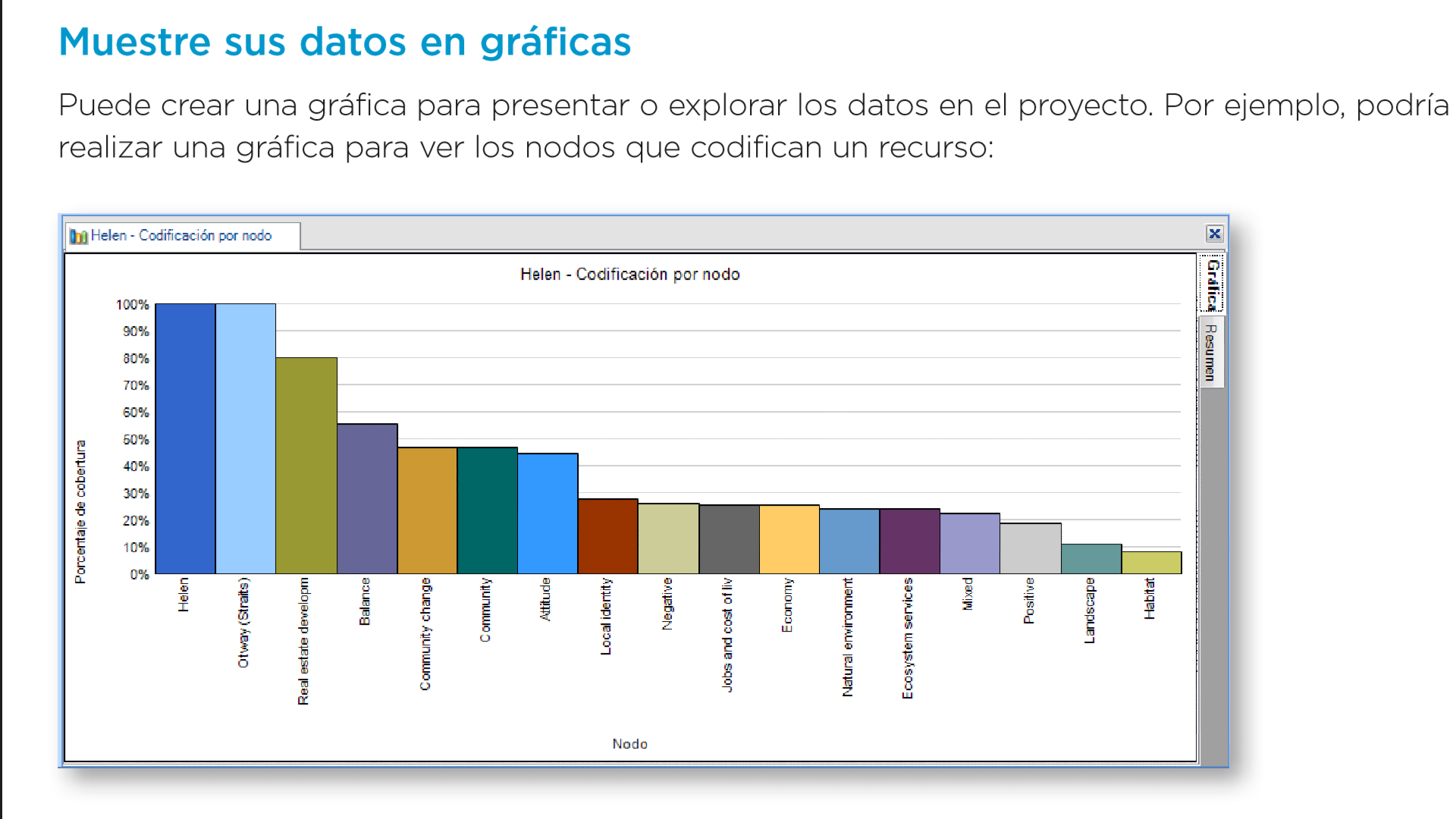 11. Modela, grafica y genera diagramas para tus hallazgos
12. Prueba las opciones de trabajo en equipo
Nvivo:Plataforma tecnológica
Interfaz de entrada
Interfaz de navegación
Herramientas básicas para la sesión práctica
En un primer acercamiento :
Crear un proyecto y recopilar fuentes (bibliografía, entrevistas, transcripciones de grupos focales, diarios de campo, otros)

Analizar y procesar datos (revisar, codificar, estructurar vocabularios)

Conversar con los datos (consultar, visualizar)
Otros usos de Nvivo
Revisión de literatura (estado del arte) 
Organización de tus reseñas
No sólo codificar en PDF sino organizar tu producción escrita 
Aprendizaje/Jornadas de trabajo
Para revisar el avance de los proyectos o el trabajo en comités
Organización de actividades
Trazado (seguimiento) de equipos de trabajo, productos o servicios